Spreading the word:implementing the ES Code of Practice in a decentralised system
Cathy Krüger
 Senior Coordinating Officer 
Council for Official Statistics
Statistics Sweden
Spreading the word: Code of Practice in a decentralised system
System of official statistics in Sweden
Coordination in a decentralised system
Quality in a decentralised system
Towards a harmonised approach
Conclusions
Q2014, 5 June 2014
System of Official Statistics in Sweden
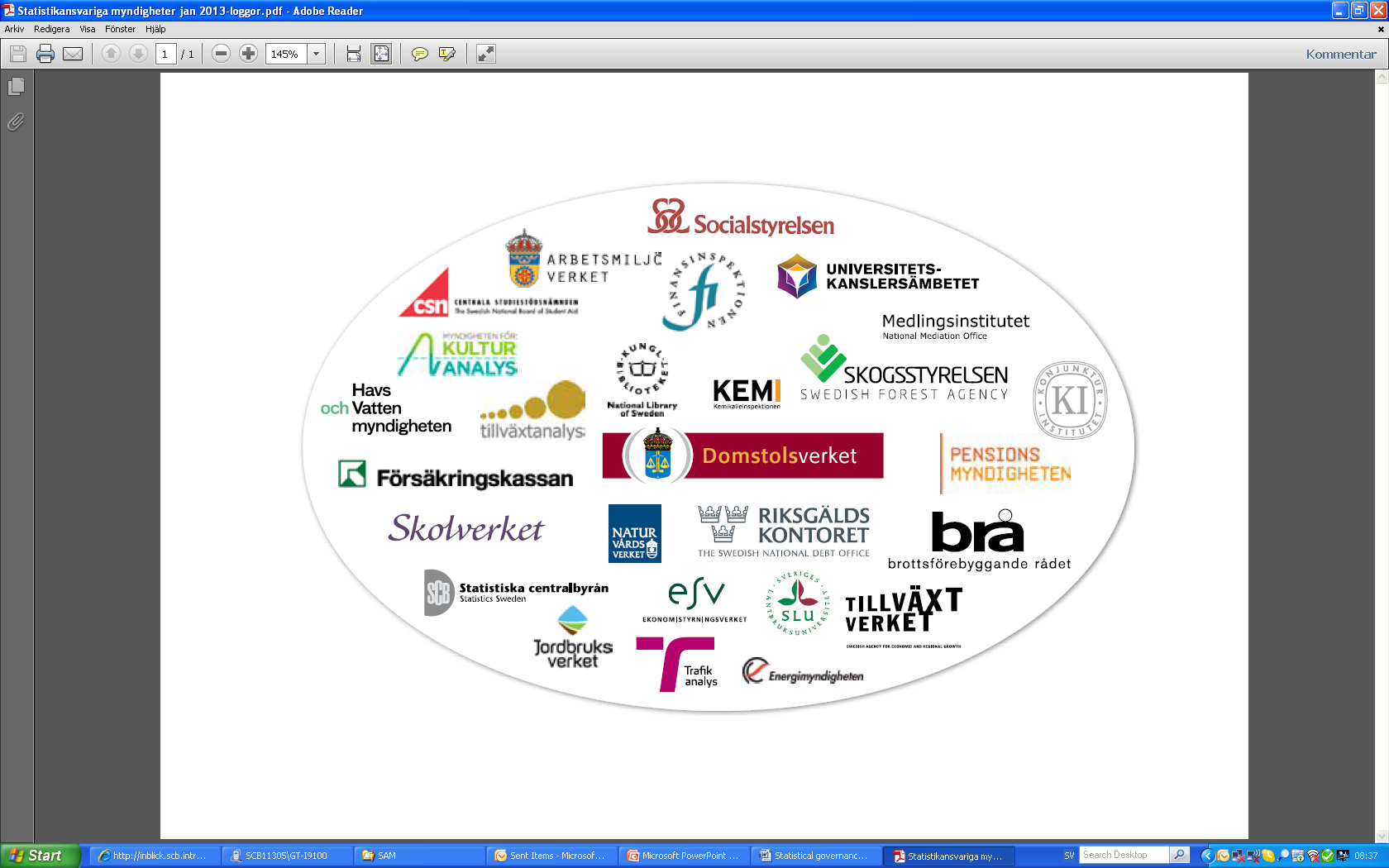 Since 1994, a decentralised system with 27 authorities responsible for statistics
Q2014, 5 June 2014
System of Official Statistics in Sweden
Since 1994, a decentralised system with 27 authorities responsible for statistics

	“The statistical agencies shall determine the 	content and scope of statistics within the 	statistics area(s) for which they are 	responsible”
			Section 2, Official Statistics Ordinance 			(2001:100)
Q2014, 5 June 2014
Coordination in a decentralised system
2002 Council for Official Statistics established
An advisory body, with

	“..the task of supporting the agencies…in matters of principle on the availability, quality and usefulness of official statistics,”

			Section 8, Ordinance (2007:762) with 			Directives for Statistics Sweden
Q2014, 5 June 2014
Coordination in a decentralised system
2002 Council for Official Statistics established
An advisory body, with

	“..the task of supporting the agencies…in matters of principle on the availability, quality and usefulness of official statistics,”

			Section 8, Ordinance (2007:762) with 			Directives for Statistics Sweden
Q2014, 5 June 2014
Quality in a decentralised system
”Agencies that are responsible for official 	statistics shall produce up-to-date descriptions 	of statistics [which] shall contain a quality 	declaration….based on the quality concepts 	and guidelines prepared by Statistics Sweden 	(MIS 2001:1)”

			Statistics Sweden’s regulations for the 			official release of official statistics 				(SCB-FS 2002:16)
Q2014, 5 June 2014
Quality in a decentralised system
”Soft coordination”: 

templates (quality declaration)


recommendations / guidelines


cooperation via a working group of experts
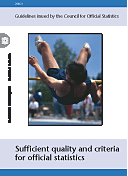 Q2014, 5 June 2014
Quality in a decentralised system
Varying statistical producers

Size / resources
Statistics
Sweden
119 official statistics
713 staff
University of 
Agricultural Sciences
8 off stat
27 staff
Swedish Pensions 
Agency
4 off stat
0,5 staff
Board of Agriculture
30 off stat
20 staff
Q2014, 5 June 2014
Quality in a decentralised system
Varying statistical producers

Size / resources
Type of data collection/statistics
Register-based
Total population surveys
Sample surveys
Businesses
Individuals
Local government
Q2014, 5 June 2014
Quality in a decentralised system
Varying statistical producers

Size / resources
Type of data collection/statistics
European / official statistics
49%
Official statistics
Statistics regulated by EU
Q2014, 5 June 2014
Quality in a decentralised system
European statistics




Quality standard under Reg (EU) 223/2009
Focus on independence, transparency
Relevance, accuracy, timeliness, punctuality, accessibility and clarity, comparability, coherence
Official statistics




Recommendation from Council for Official Statistics
Focus on users’ needs ______
Content, accuracy, timeliness, coherence including comparability, availability and clarity
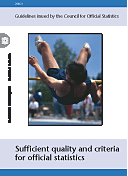 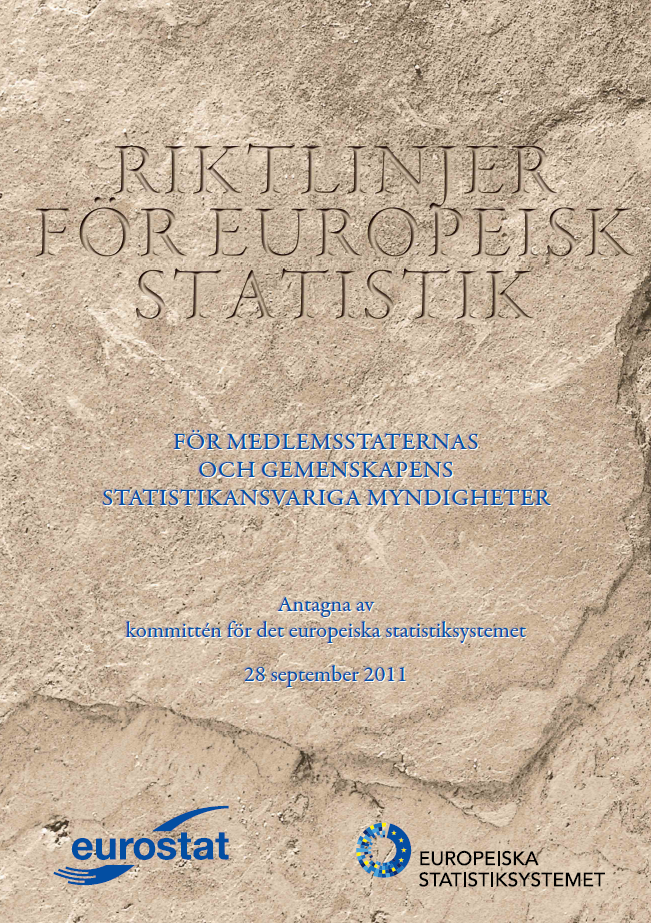 Q2014, 5 June 2014
Towards a harmonised approach
2013 changes in Official Statistics Act (2001:99) 
National criteria in line with European critieria

	”…the following quality criteria shall apply: 	relevance…; accuracy…; timeliness…; 	punctuality…; accessibility and 	clarity…;comparability…; coherence…”

					Section 3a, Official 					Statistics Act (2001:100)
Q2014, 5 June 2014
Towards a harmonised approach
Spreading the word
Working group on methods and quality
Seminars/workshops on aspects of the Code

Guide to implementation from the perspective of a Swedish agency
Q2014, 5 June 2014
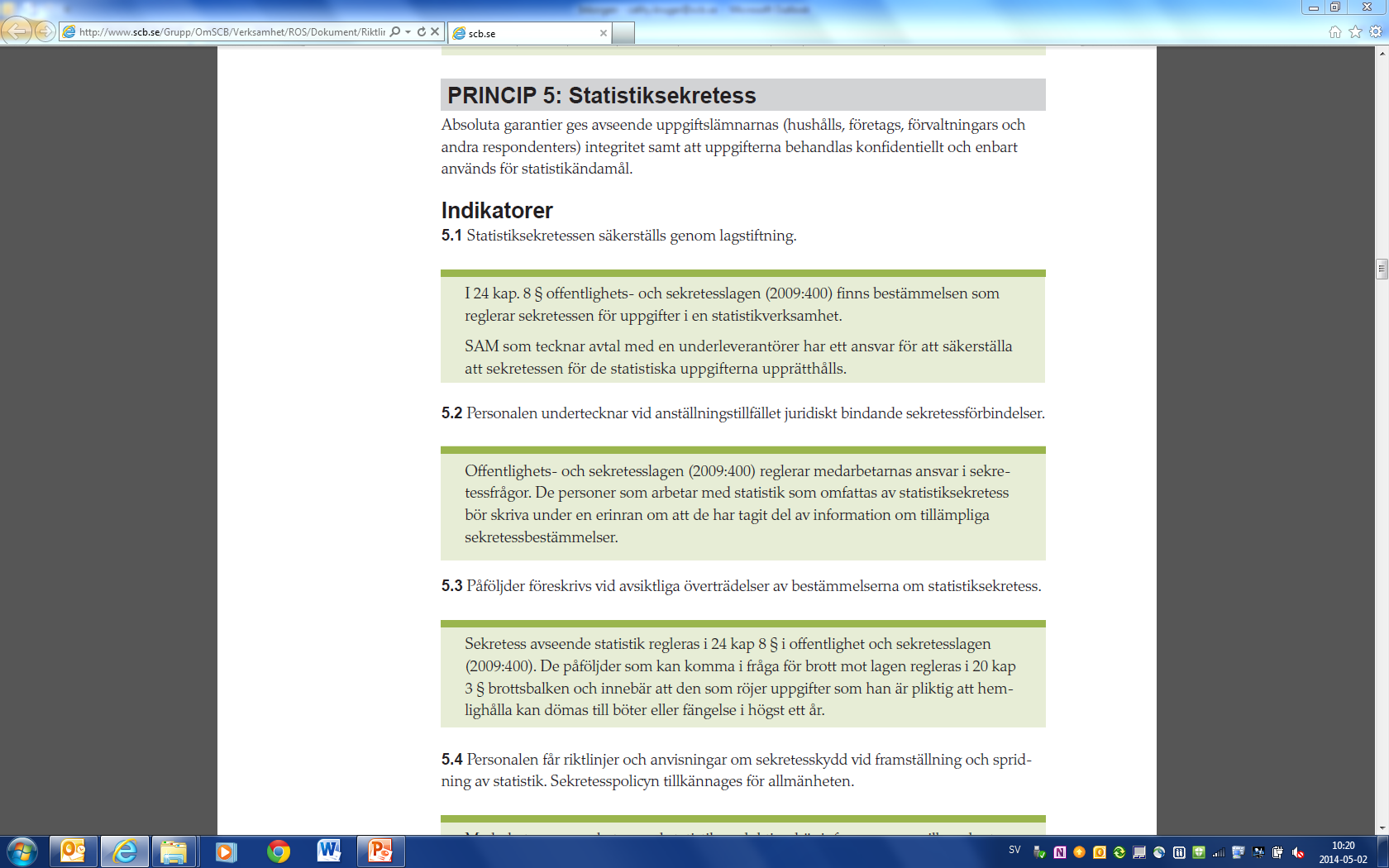 Skolverket/SCB 9 maj
15
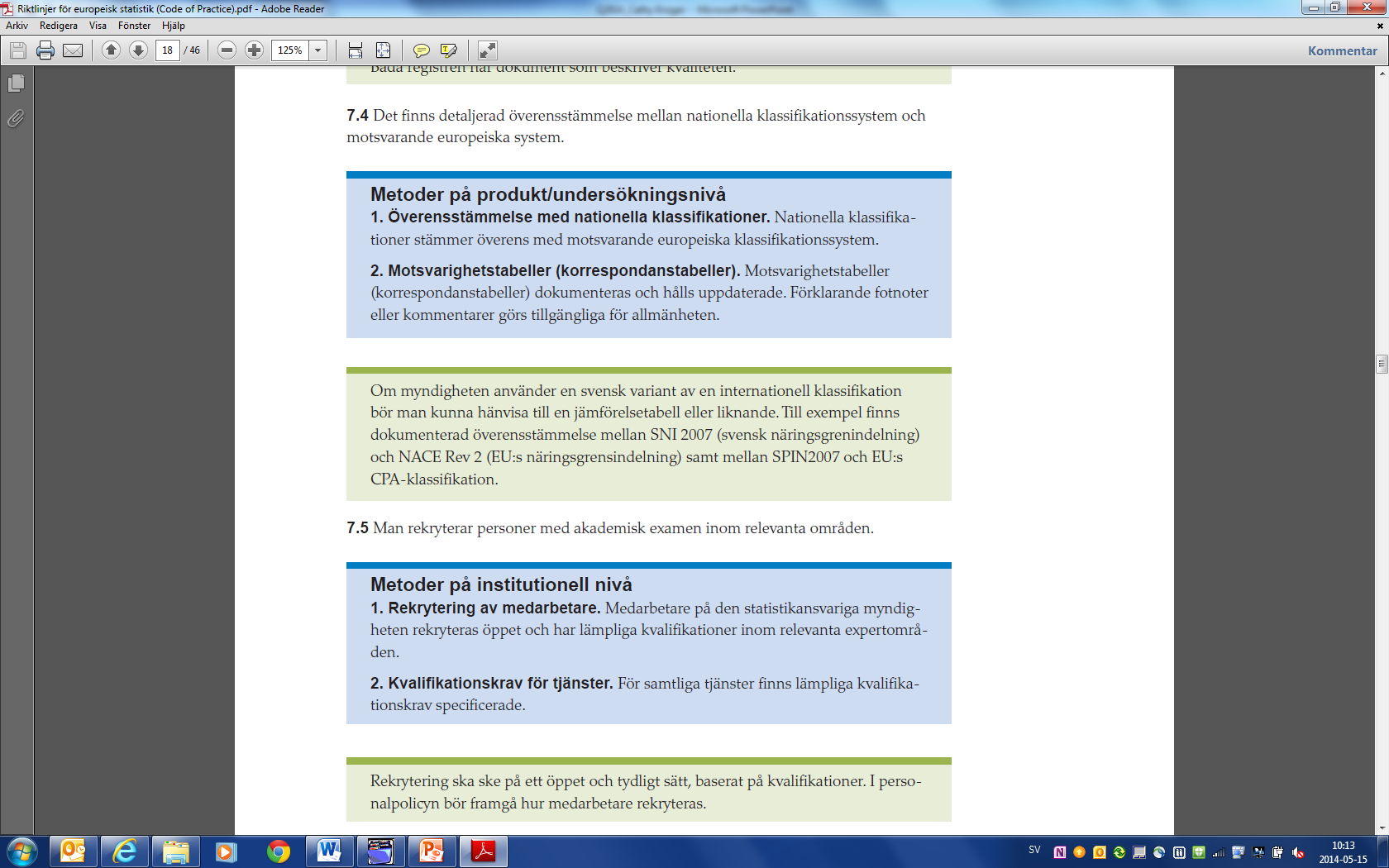 Skolverket/SCB 9 maj
16
Conclusions
Develop one guideline, incorporating existing national guidelines and European guidelines

Develop quality documentation in line with new critieria

Increase follow-up efforts: self-assessment with constructive feedback and dialogue

Continue with work to ”nationalise” the Code of Practice
Q2014, 5 June 2014